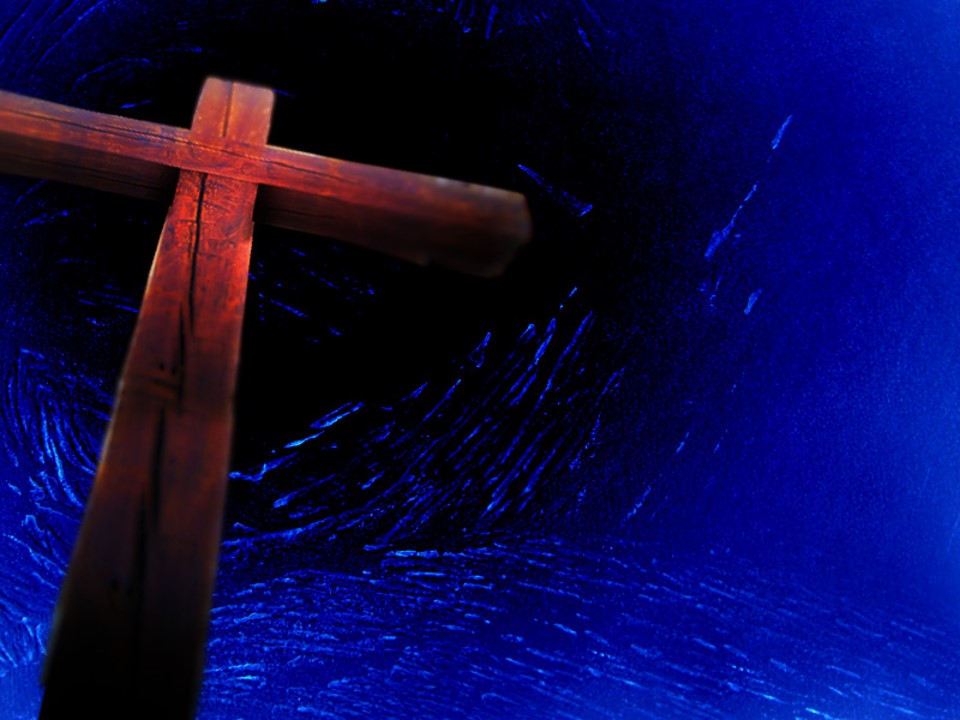 Pray at Home 
this Holy Week
Stations of the Cross
Station 1
Jesus is Condemned to Death
We adore you, O Christ, and we praise you, because,
 by your holy cross you have redeemed  the world
Station 2
Jesus Receives his Cross
We adore you, O Christ, and we praise you, because,
 by your holy cross you have redeemed  the world
Station 3
Jesus Falls the First Time
We adore you, O Christ, and we praise you, because,
 by your holy cross you have redeemed  the world
Station 4
Jesus meets his mother
We adore you, O Christ, and we praise you, because,
 by your holy cross you have redeemed  the world
Station 5
Simon of Cyrene helps Jesus to carry his cross
We adore you, O Christ, and we praise you, because,
 by your holy cross you have redeemed  the world
Station 6
Veronica wipes the face of Jesus
We adore you, O Christ, and we praise you, because,
 by your holy cross you have redeemed  the world
Station 7
Jesus falls the second time
We adore you, O Christ, and we praise you, because,
 by your holy cross you have redeemed  the world
Station8
Jesus meets the women of Jerusalem
We adore you, O Christ, and we praise you, because,
 by your holy cross you have redeemed  the world
Station 9
Jesus falls the third time
We adore you, O Christ, and we praise you, because,
 by your holy cross you have redeemed  the world
Station 10
Jesus is stripped of his clothing
We adore you, O Christ, and we praise you, because,
 by your holy cross you have redeemed  the world
Station 11
Jesus is nailed to the cross
We adore you, O Christ, and we praise you, because,
 by your holy cross you have redeemed  the world
Station 12
Jesus Dies on the Cross
We adore you, O Christ, and we praise you, because,
 by your holy cross you have redeemed  the world
Station 13
Jesus is taken down from the Cross
We adore you, O Christ, and we praise you, because,
 by your holy cross you have redeemed  the world
Station 14
Jesus is laid in the tomb
We adore you, O Christ, and we praise you, because,
 by your holy cross you have redeemed  the world